Аутоагрессия (самоповреждение)
Селфхарм у подростков : почему он происходит,советы родителям
Селфхарм (аутоагрессия , самоповреждение)- преднамеренное повреждение своего тела без суицидальных намерений ,обусловленное психологическими причинами. 
Селфхарм –это не суицид и даже не его предвестник ,как может показаться ,однако это не значит ,что это не серьёзная проблема .
Что такое «селфхарм»?
Какие бывают способы самоповреждения ? Каковы причины селфхарма ?
Дисморфофобия (недовольство собственной внешностью)
Недостаток внимания в семье либо в обществе 
Тотальный контроль со стороны родителей и невозможность самостоятельно выбрать
Основными причинами селфхарма являются:
1. Интересоваться жизнью ребёнка ,переживаниями и моральным состоянием 
2.Не обесценивайте даже ,на ваш взгляд, незначительные переживания ребёнка ,не сравнивайте себя и его ,кого-то и его 
3.Не избегайте проблемы ,действуйте .Селфхарм –это не забава , не временное увлечение , которое « как-нибудь само пройдёт»
4.Не пускать всё на самотёк ,обращаться к специалисту
Как родителям распознать ,что ребёнок занимается селфхармом ?
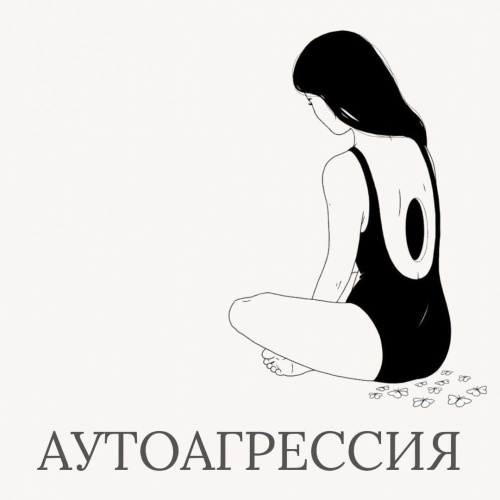 Реагировать адекватно 
Набраться терпения 
Доверять 
Узнавать о проблеме больше 
Обратиться к психологу
Что делать родителю ,чтобы не запустить ситуацию ?